Machine learning with Python
Scott Ladenheim, PhD
saladenh@bu.edu
help@rcs.bu.edu
Machine learning
Decision trees
K-means clustering
Reinforcement learning
Unsupervised learning
Neural networks
Logistic regression
Support vector machine
Supervised Learning
[Speaker Notes: A learning problem considers a set of n samples of data and then tries to predict properties of unknown data. If each sample is more than a single number and, for instance, a multi-dimensional entry (aka multivariate data), it is said to have several attributes or features.]
Supervised learning
Examples of Supervised Learning
Predict if an email is spam or not spam
Predict if a customer purchases a product based on how many ads they have been shown
Predict if a picture shows a cat, dog, or other 
Predict if an image of a tumor is malignant or not
Predict if a student is admitted or not admitted to a college based on grades
Predict the price of a house based on its square footage
Predict how many points a Celtics player scores based on their minutes played and shots attempted
Predict price of a stock based on previous stock prices and market conditions
Classification
Regression
Classification
Supervised learning to segment data into 2 or more classes
General framework for learning algorithms
Learning algorithms for classification
Scikit-learn
Tensorflow/Pytorch
Logistic regression
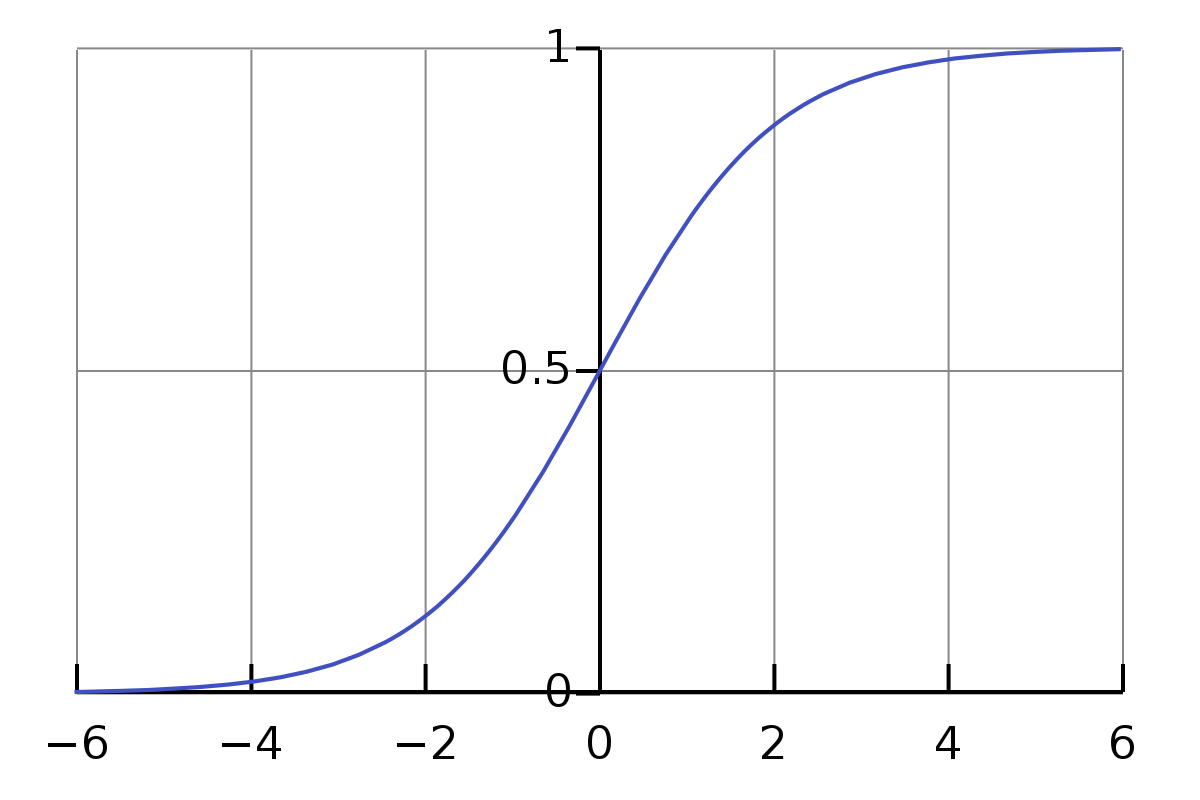 Logistic regression on a training set - Features
[Speaker Notes: Change the notation to be rows by columns]
Logistic regression on a training set  - Targets
Loss and Cost Function
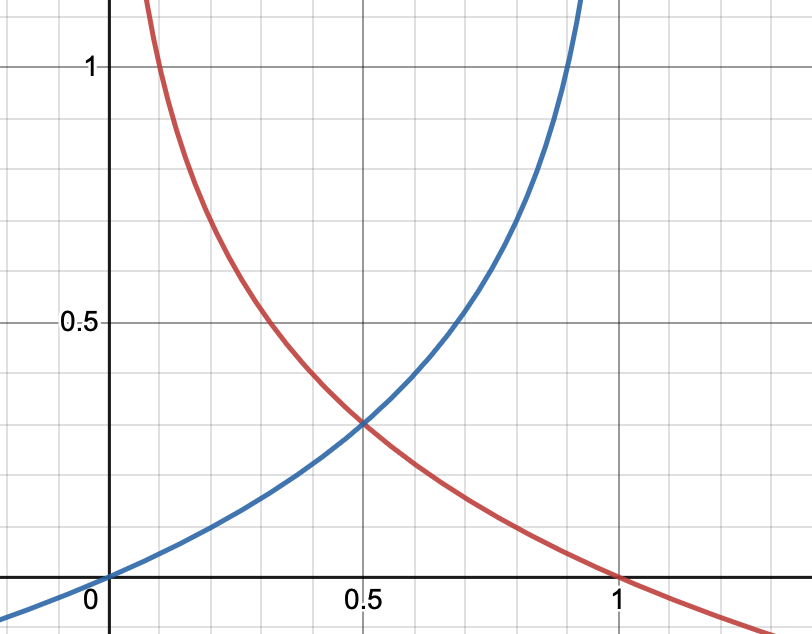 [Speaker Notes: Intuition about loss function]
Optimization - How do we minimize a function?
A function has a max/min where the gradient is zero
There are many methods for optimization problems
Newton-Raphson 
Quasi-Newton
Gradient descent/ stochastic gradient descent
Conjugate gradient
LFBGS
Liblinear
SAG 
SAGA
Gradient (1st order) methods are frequently used in machine learning
[Speaker Notes: Limited memory FBGS Broyden-Fletcher-Goldfarb-Shanno – Quasi-Netwon
Liblinear – coordinate descent – updating
SAG – stochastic average gradient descent
SAGA – similar to SAG with potential for better performance (no definition for acronym even in the paper!)]
Metrics
Evaluating a model’s performance
Accuracy on test set
Confusion matrix
Precision
Recall
F1 score
Precision Recall Curve
ROC (receiver operating characteristic) curve
AUC (area under the curve)
These are available to you in scikit-learn via a submodule called metrics
Here is a link to a list of scikit-learn metrics
We will see some of these called when we work through an example in Jupyter notebook
[Speaker Notes: ROC – receiver operating characteristic curve
Indicates the degree of separability/distinction or intermingling/crossover between predictions of 2 classes

The higher the score the better the separability of the two classes

AUC is the area under the curve

Binary classifier making random guesses would be correct 50% of the time, want your classifier to do better than this (otherwise it’s doing worse than guessing)!

TPR  = TP / TP + FN – percentage of actual positives that have been correctly identified as positive 
	the denominator is everything classified as positive 
	when its positive how often does the model predict it as positive
FPR = FP / FP + TN – percentage of actual negatives that have been incorrectly predicted as positives 
	denominator is everything classified as negative
	when its actually negative how often does the model predict otherwise

Vary the probability threshold for predicting the class (usually is 0.5)
And plot what the TPR and FPR is. As threshold increases you should approach – get less values in the positive class]
Logistic regression in Python
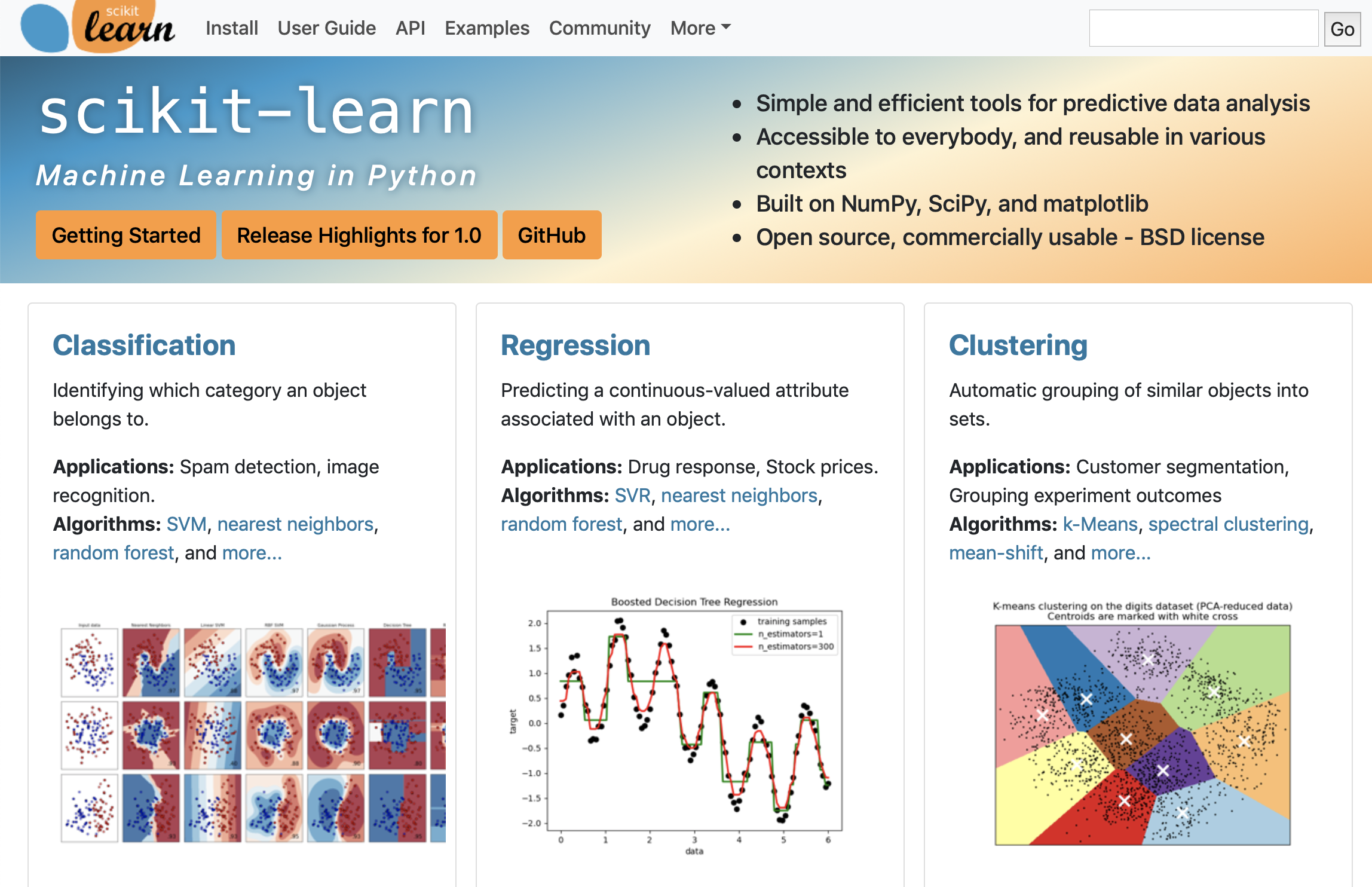 Link to Jupyter Notebook material
http://rcs.bu.edu/classes/MSSP/sp23/MachineLearning/
LogisticRegressionClassifier.ipynb
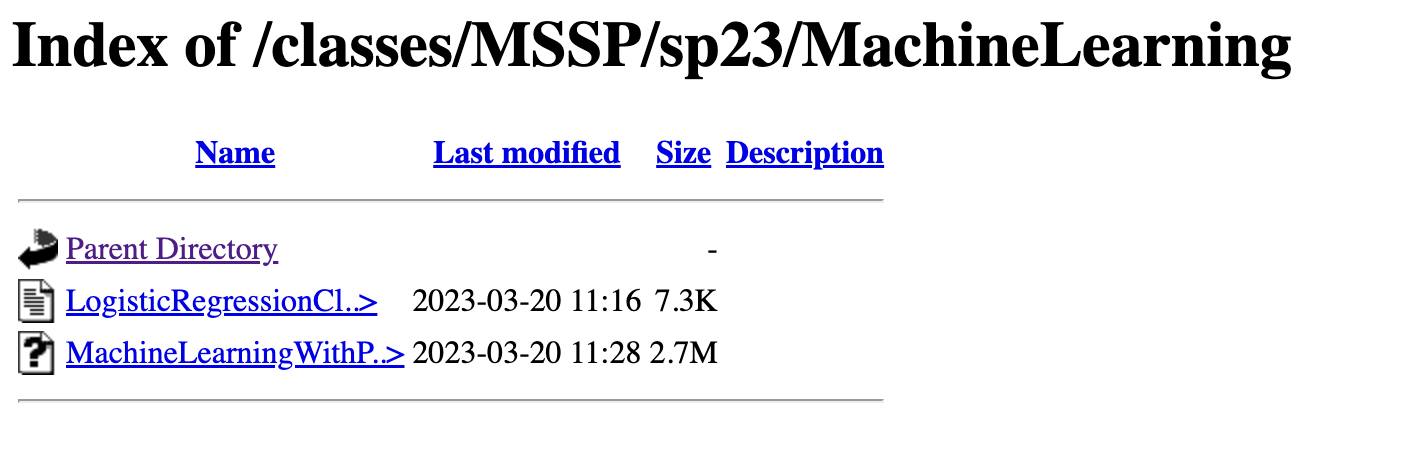 Questions?